Where is it from?
5 Continents
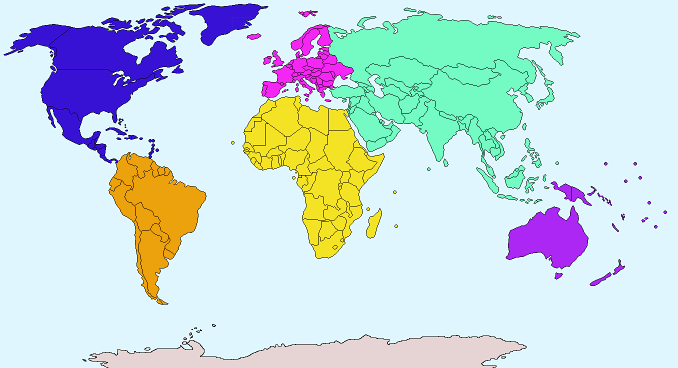 People from there?
Nationalities
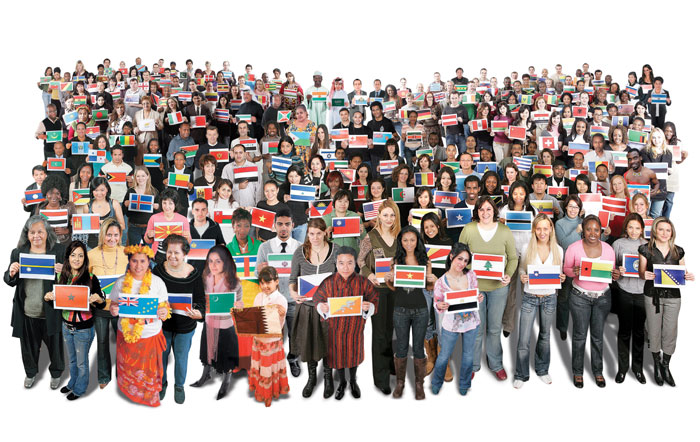 Asia
Asian
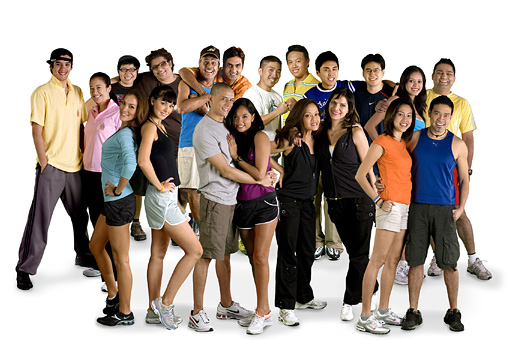 Africa
African
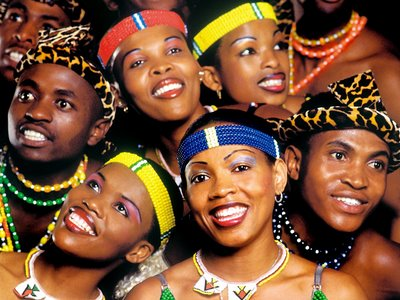 Europe
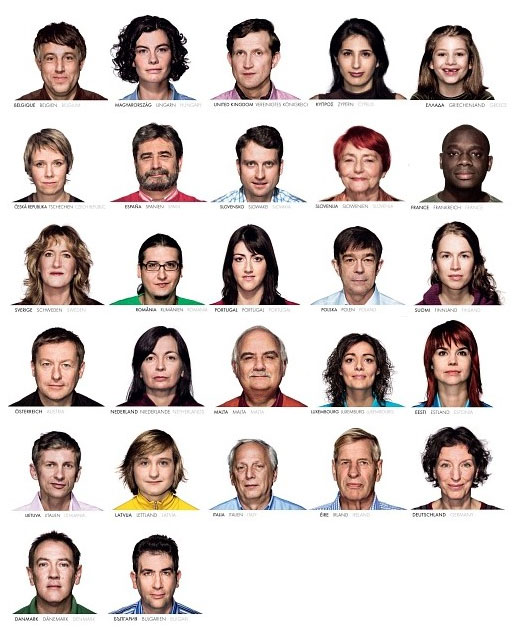 European
North / South America
North American 
South American
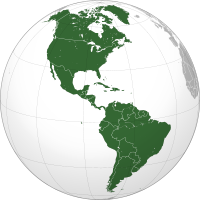 Middle East
Middle Eastern
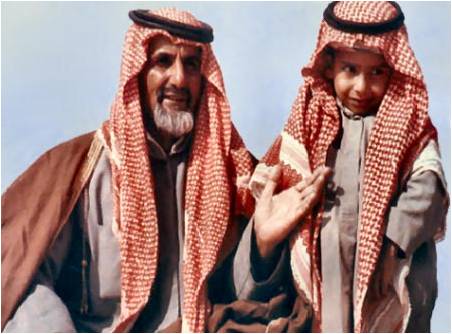 Australia
Australian
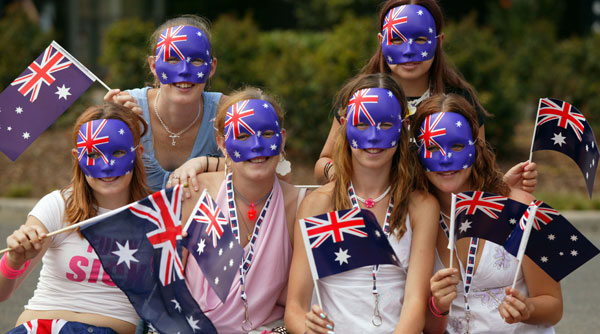 Countries
Korea
Korean
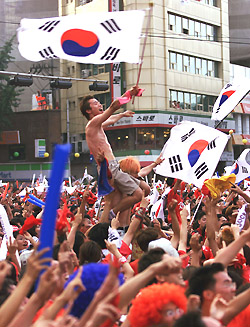 Canada
Canadian
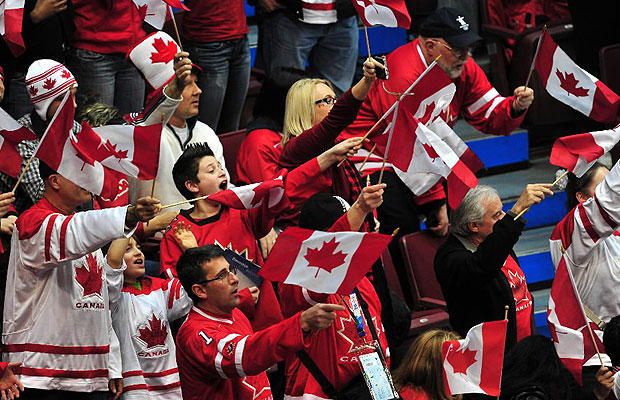 USA
American
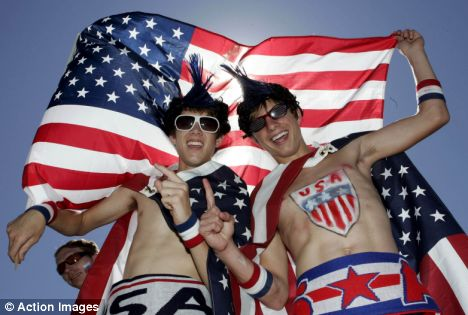 China
Chinese
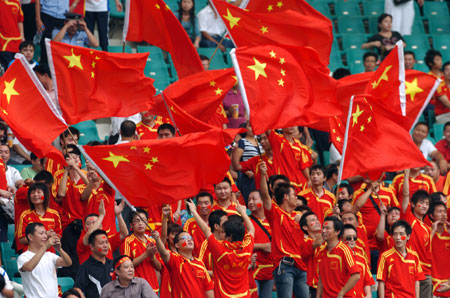 Japan
Japanese
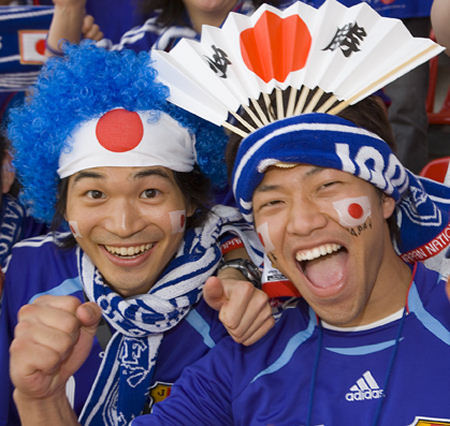 England
English
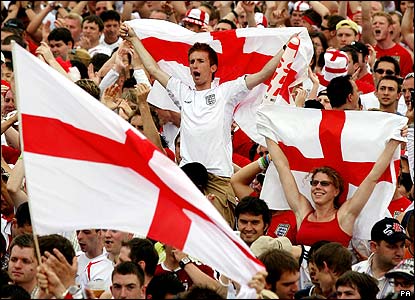 France
French
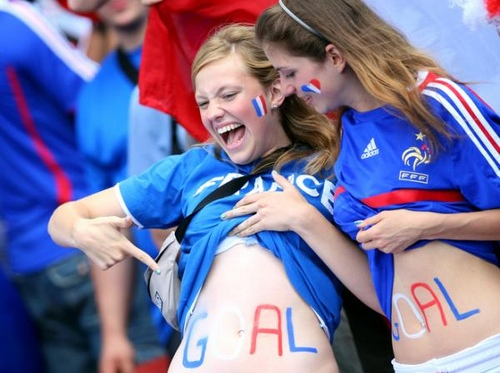 Greece
Greek
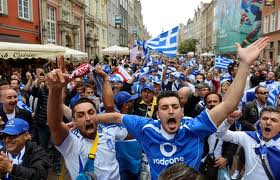 Germany
German
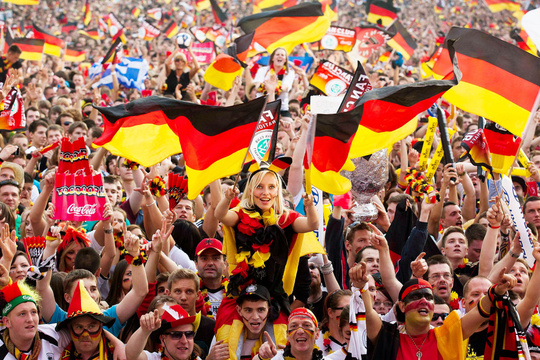 Netherlands
Dutch
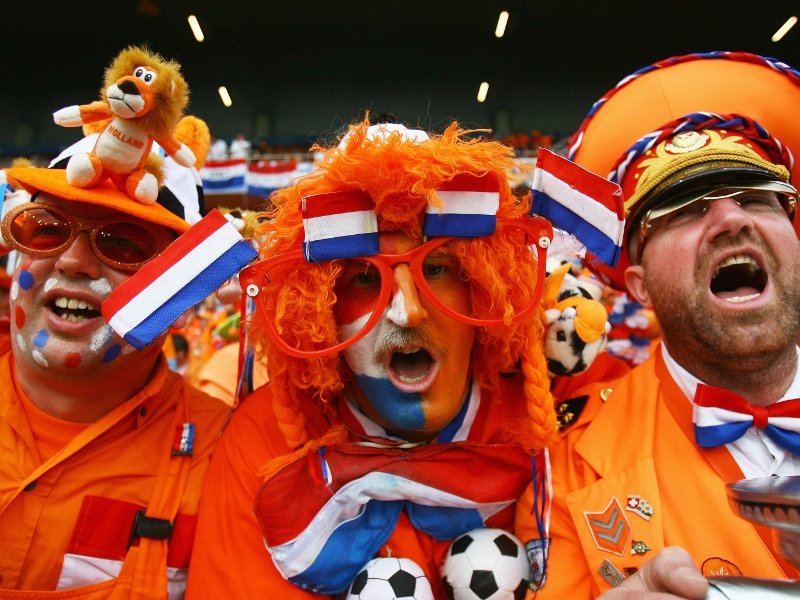 Spain
Spanish
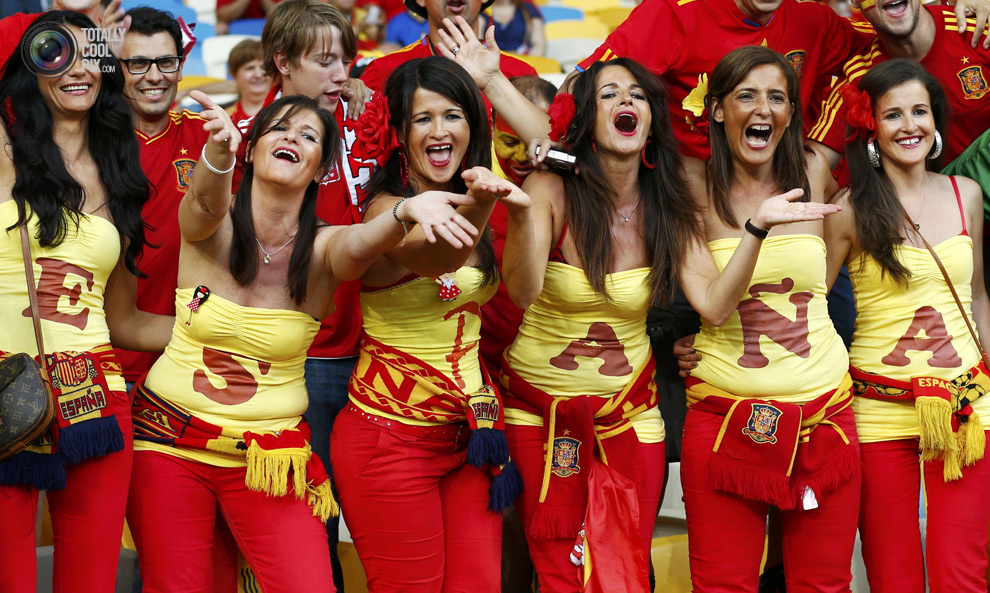 Thailand
Thai
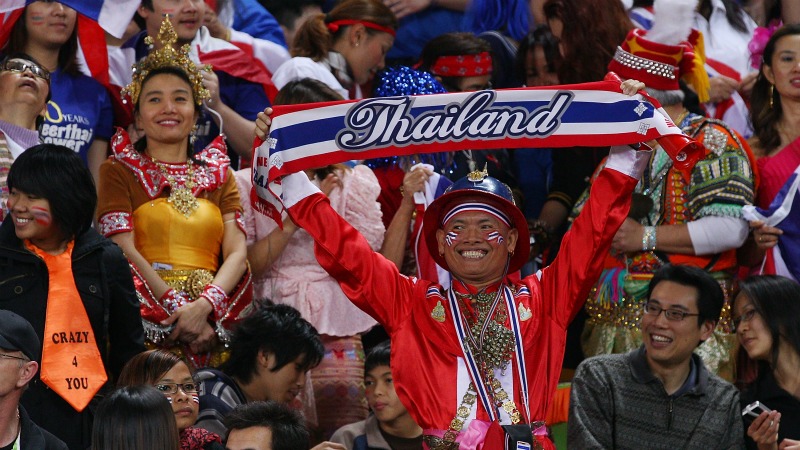 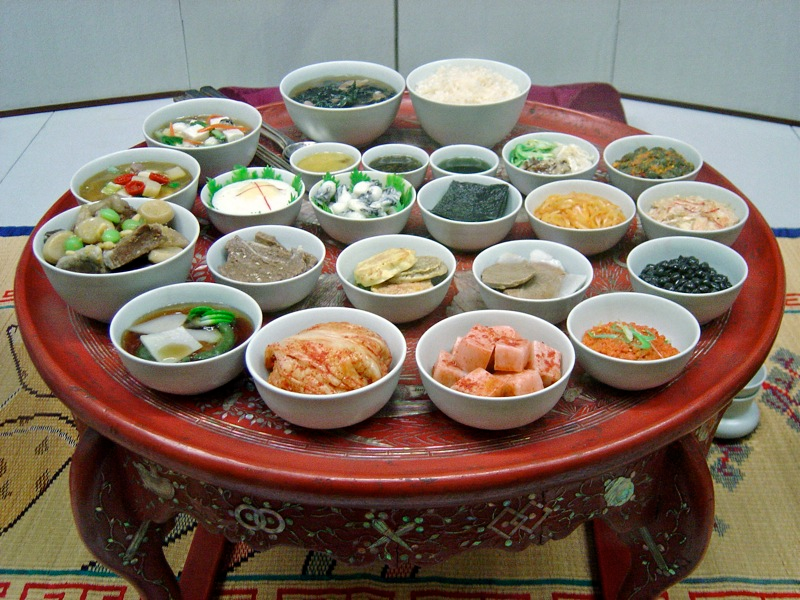 ________ food
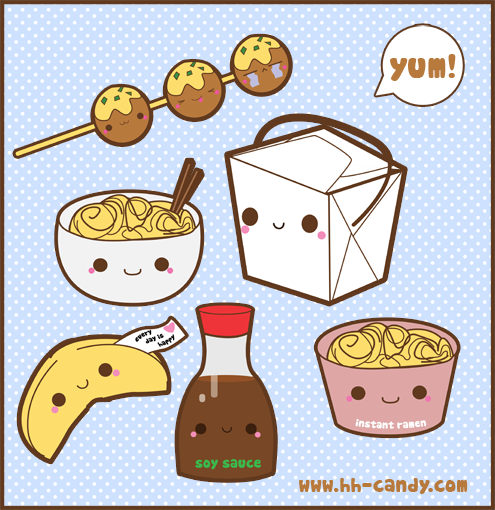 Chinese Food
Italian Food
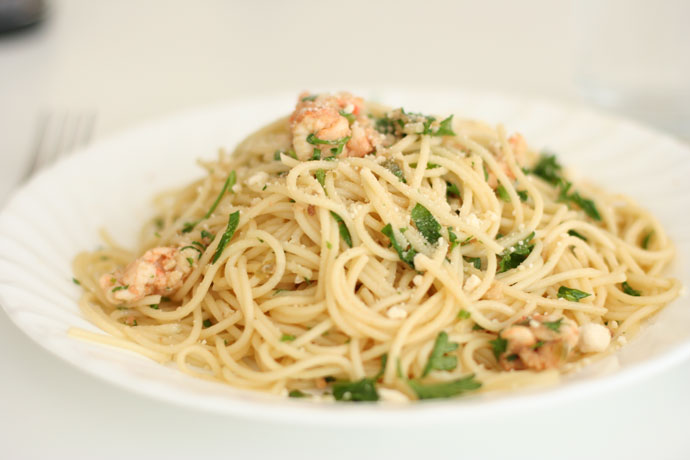 Japanese Food
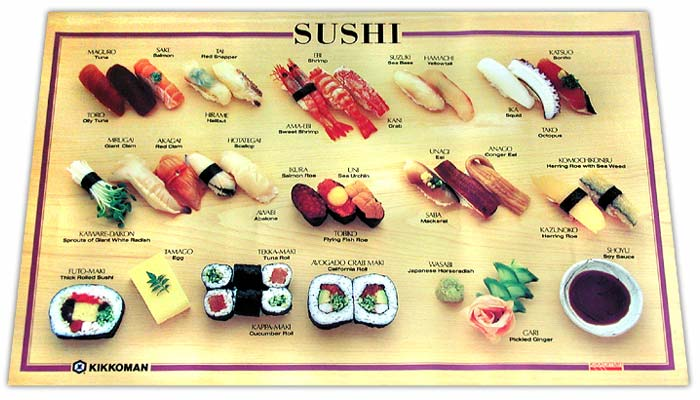 Mexican Food
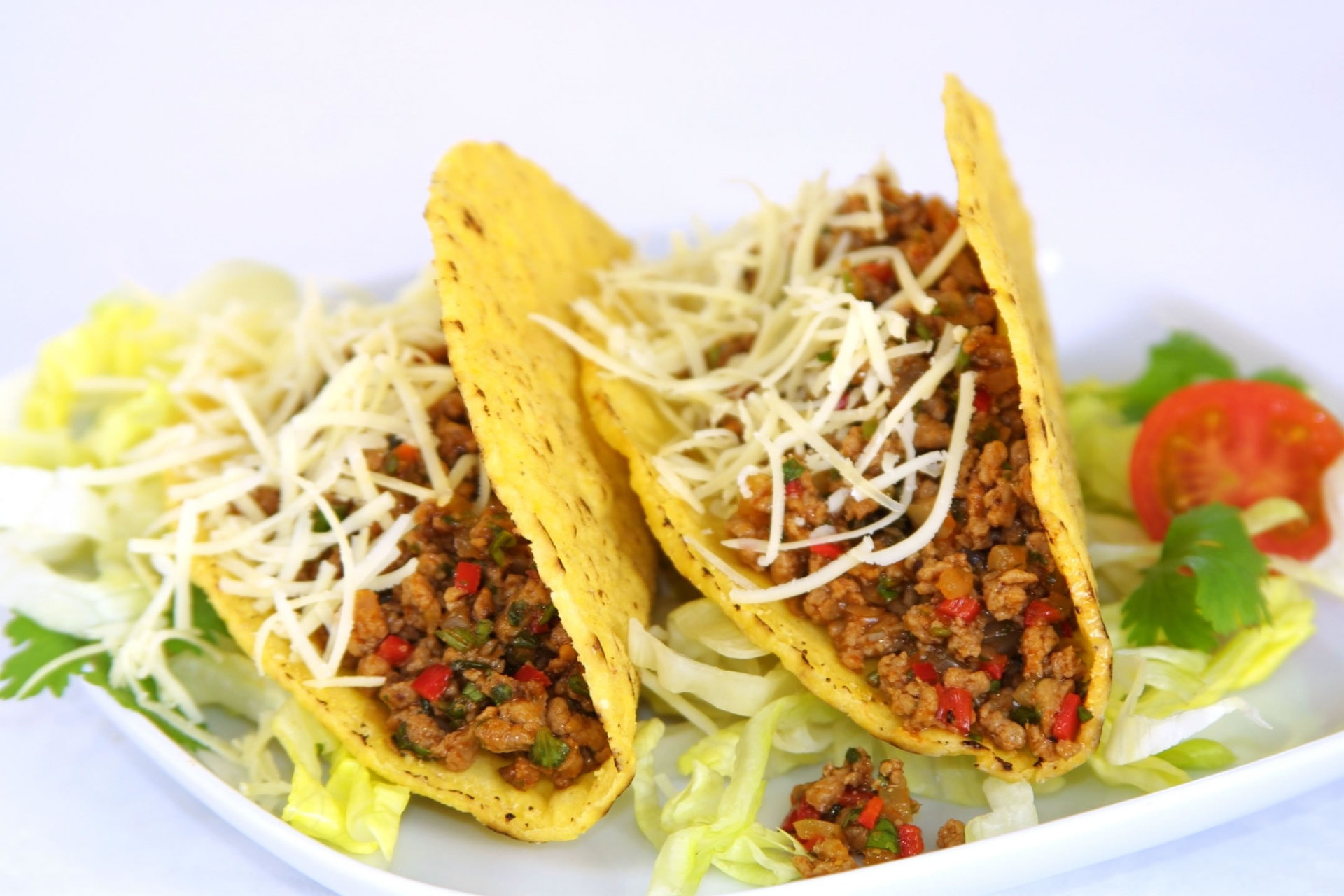 Korean drum
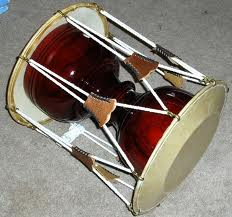 Matching Game
Match the pictures to the nationalities. 

Use the pictures to unlock the question.

What is the answer to the question?
Quick Countries
https://www.youtube.com/watch?v=5pOFKmk7ytU
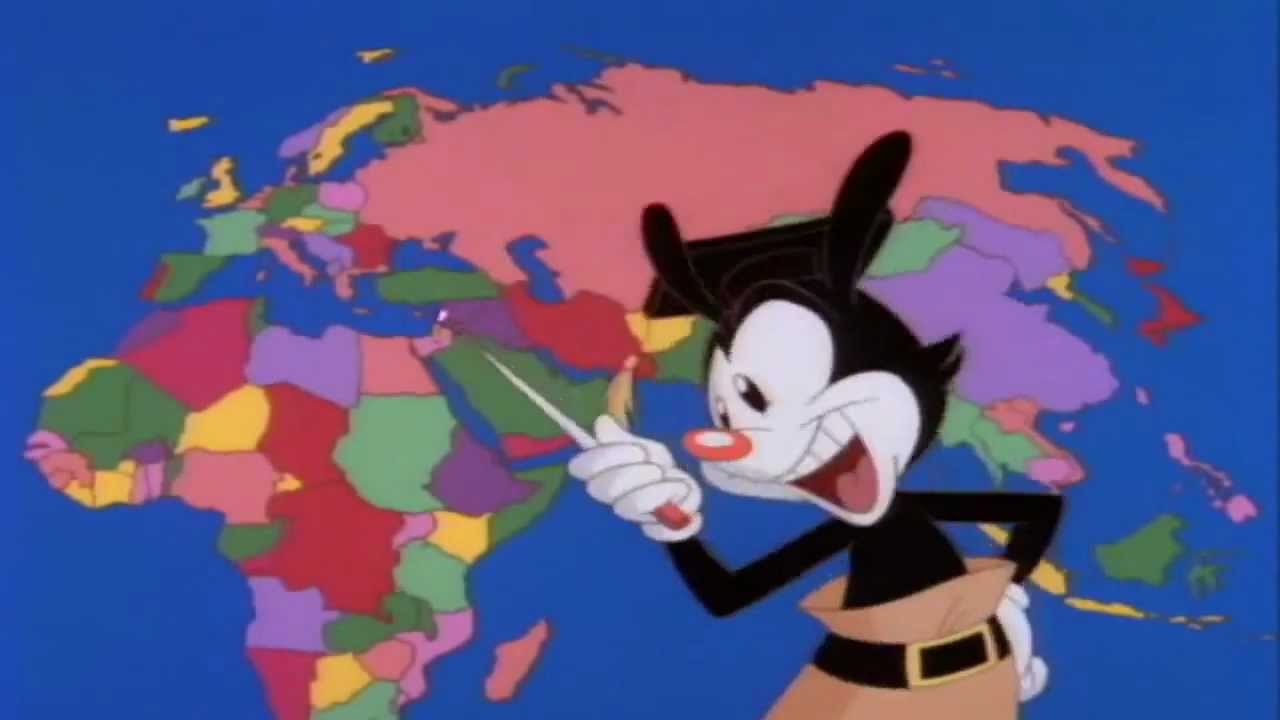 Who is faster than lily?
https://www.youtube.com/watch?v=r43yCiKlbCo
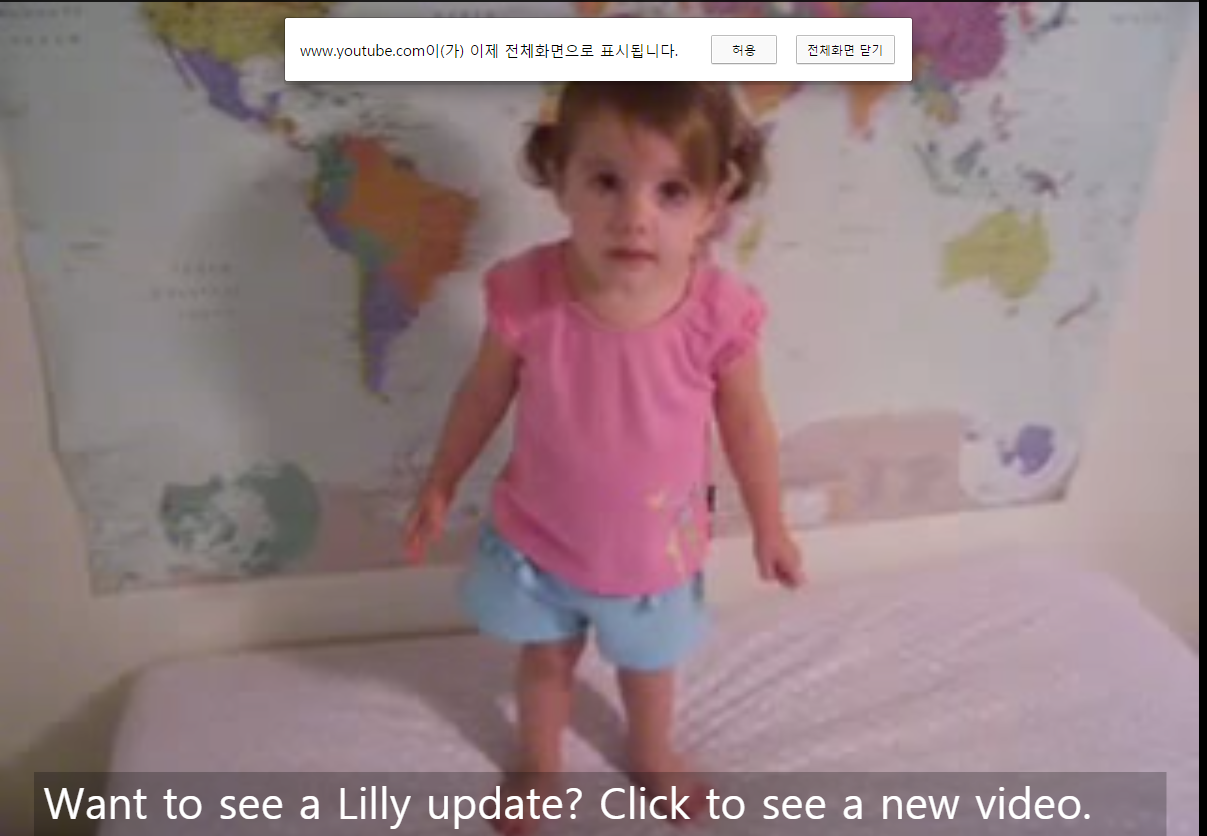 Name the continent:  Korea
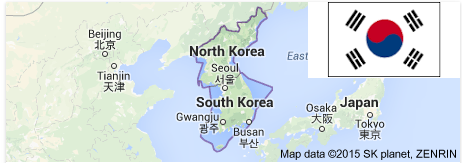 http://random.country/
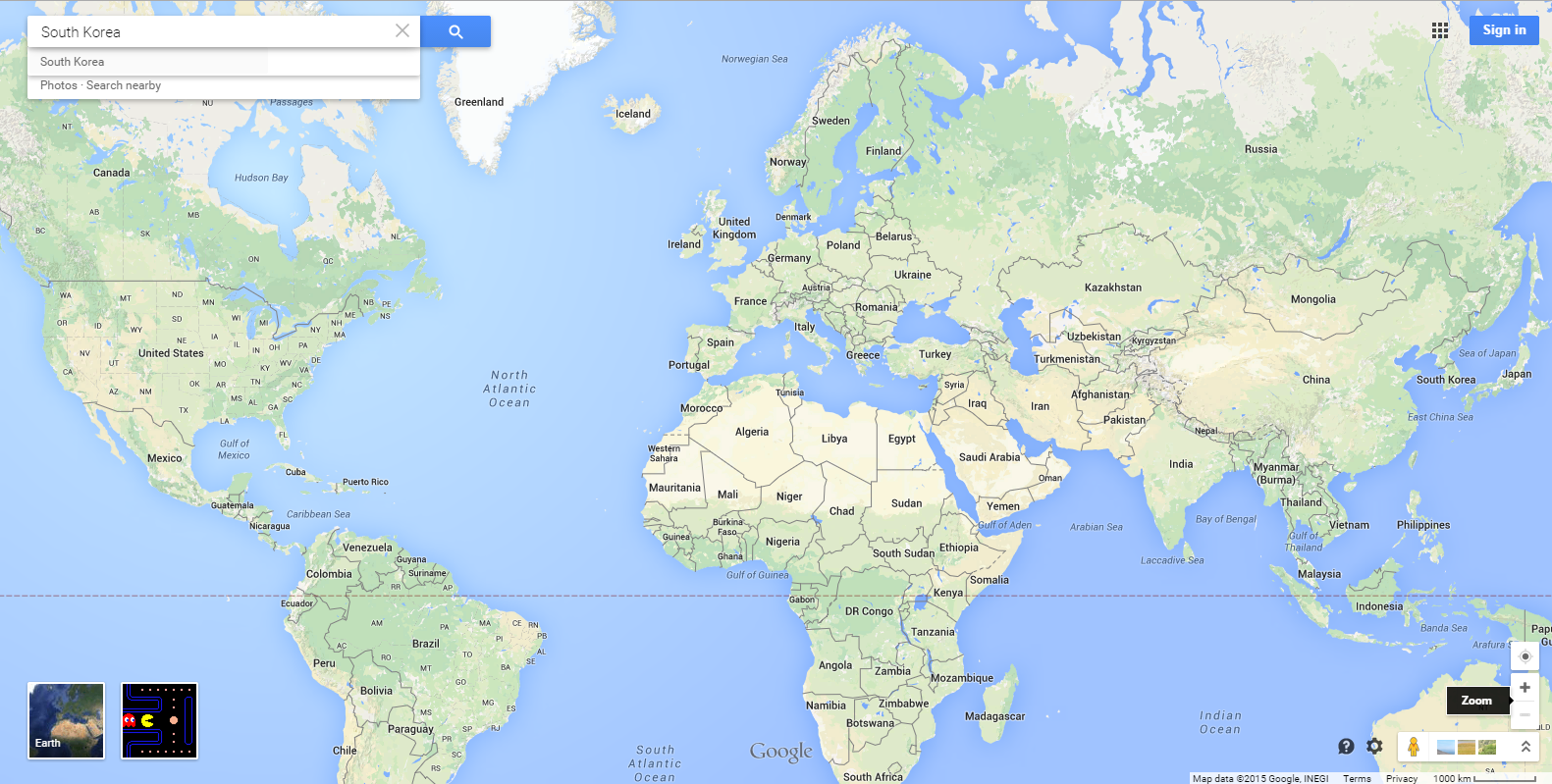 Name the country:  Paris
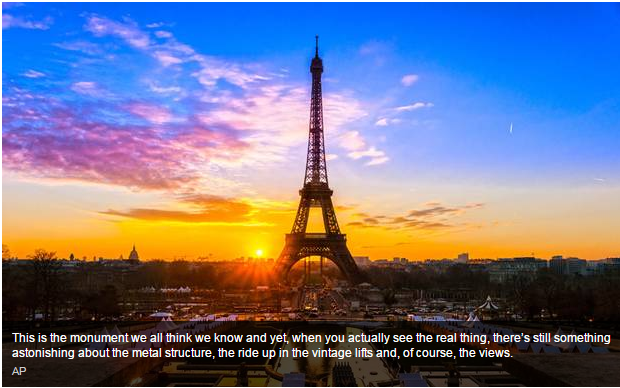 Name the country:  New York
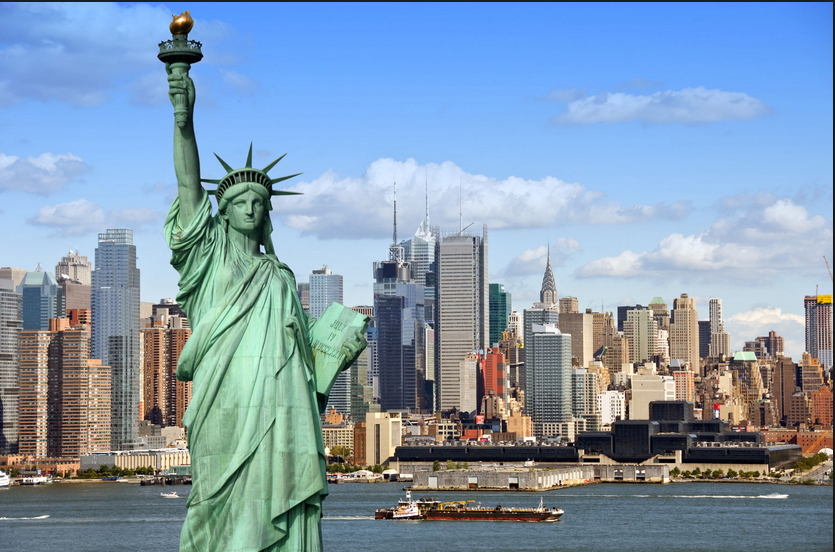 Name the country:  Cairo
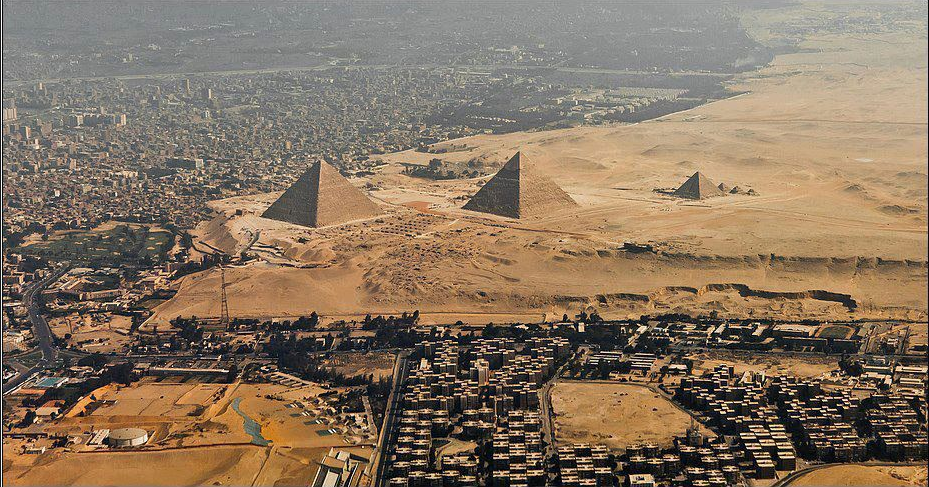 Name the country:  Moscow
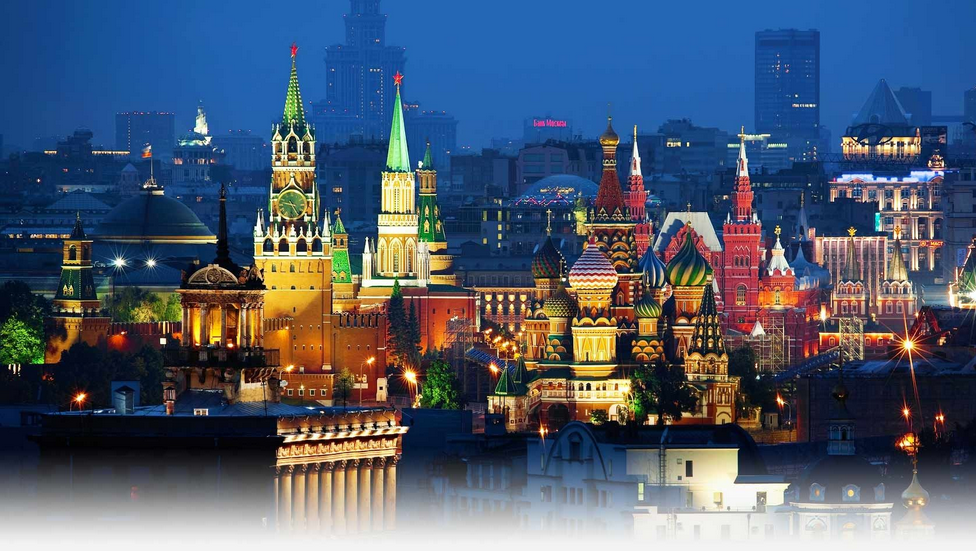 Name the country:  Toronto
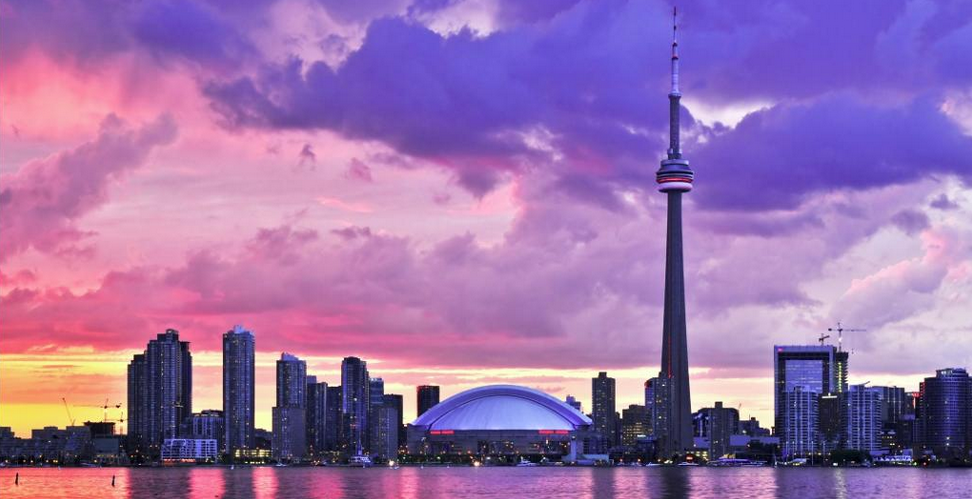 Name the country:  Rio De Janiero
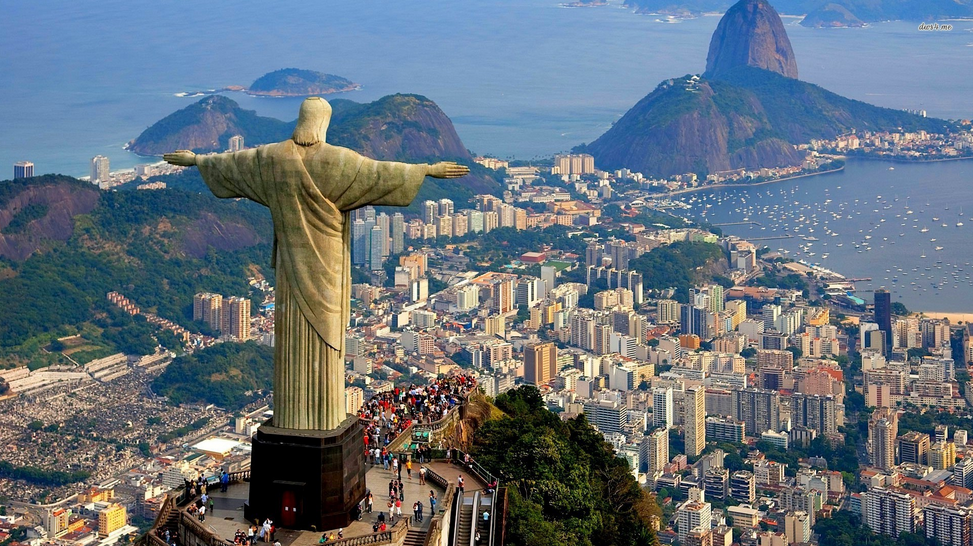 Name the country:  Delhi
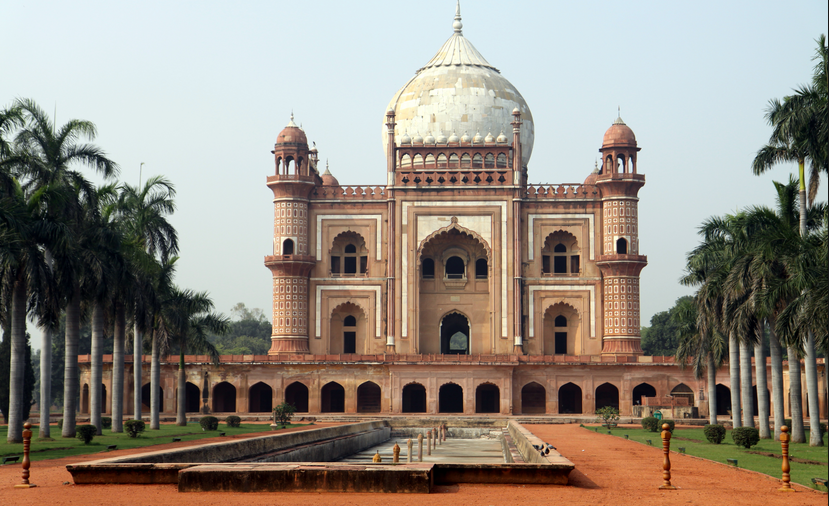 Name the country:  Jakarta
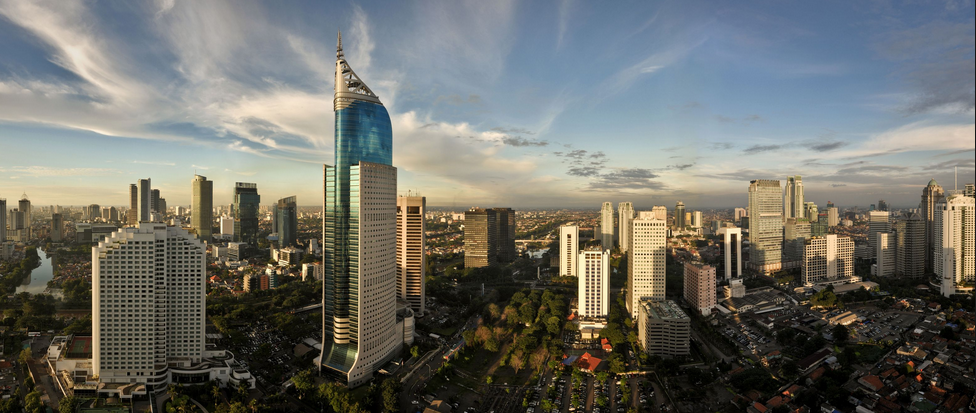 Name the country:  Cape Town
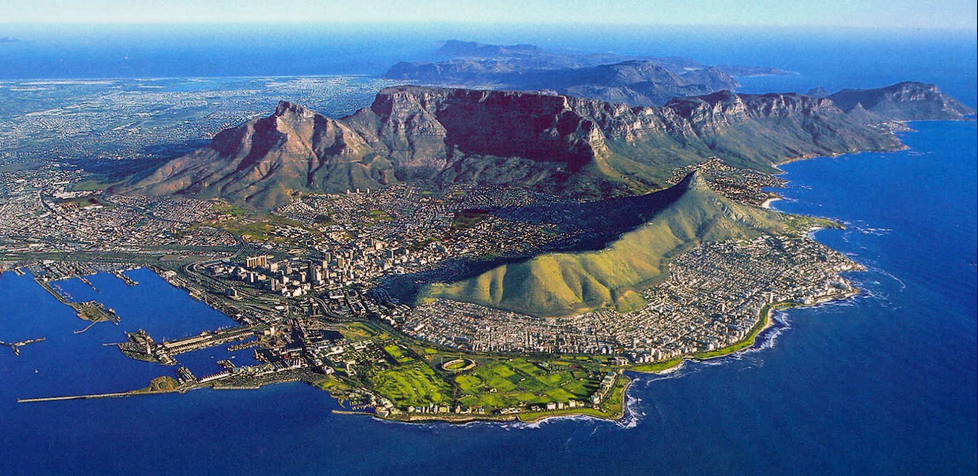 Name the country:  Canberra
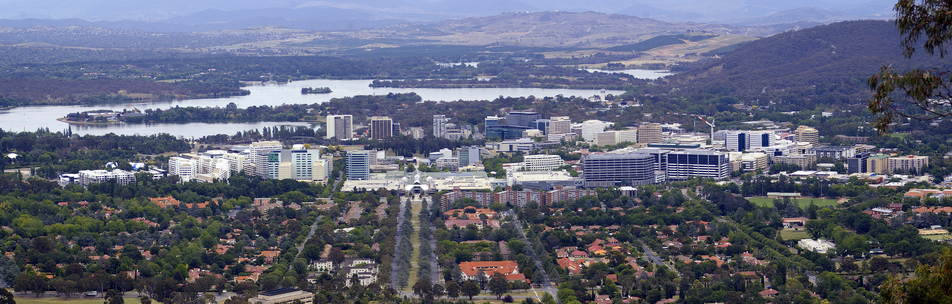 Name the country:  Taipei
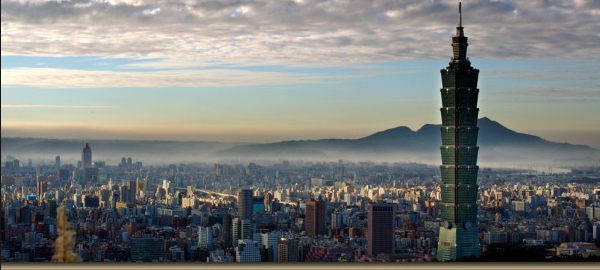 Continent, Country, City
Name the country:  Dublin
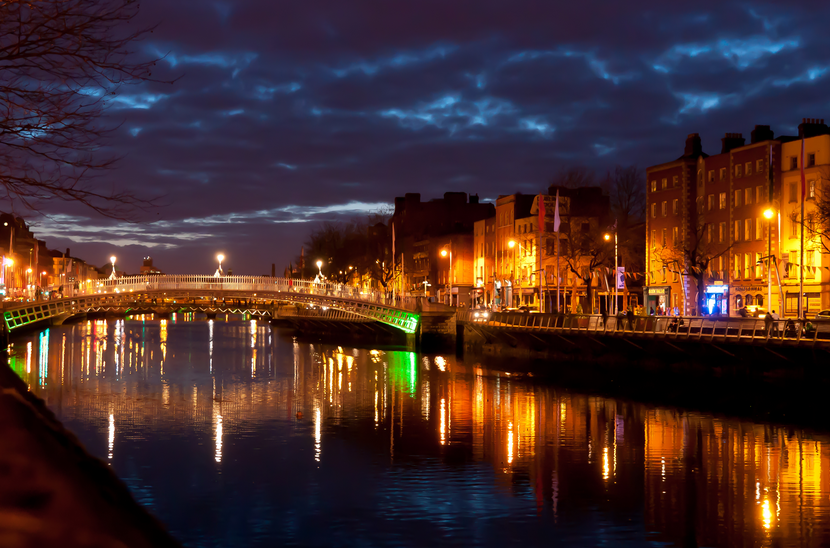 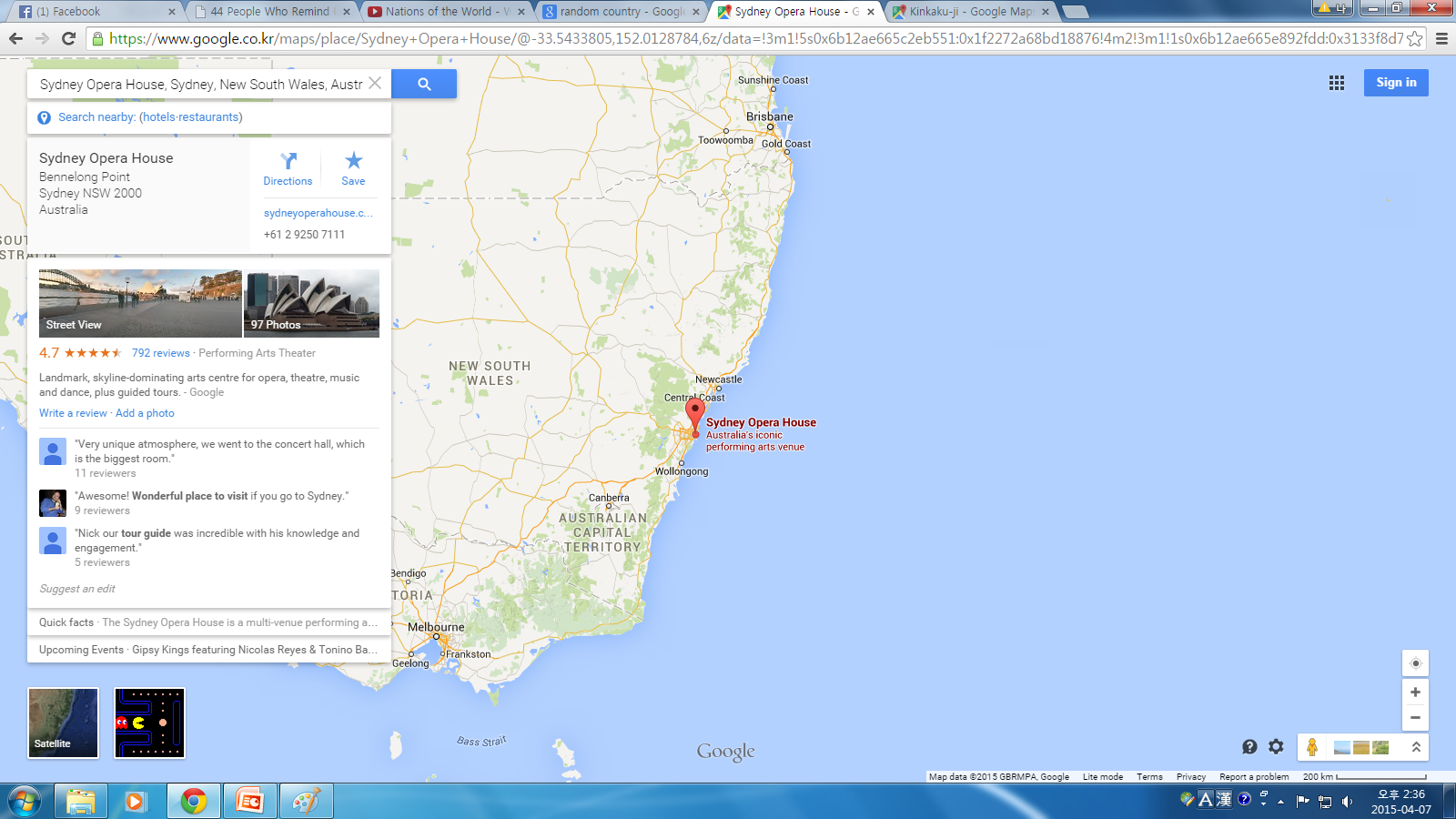 Name the Continent, Country, City
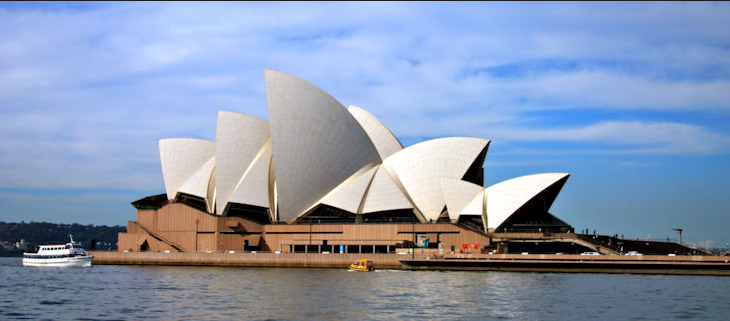 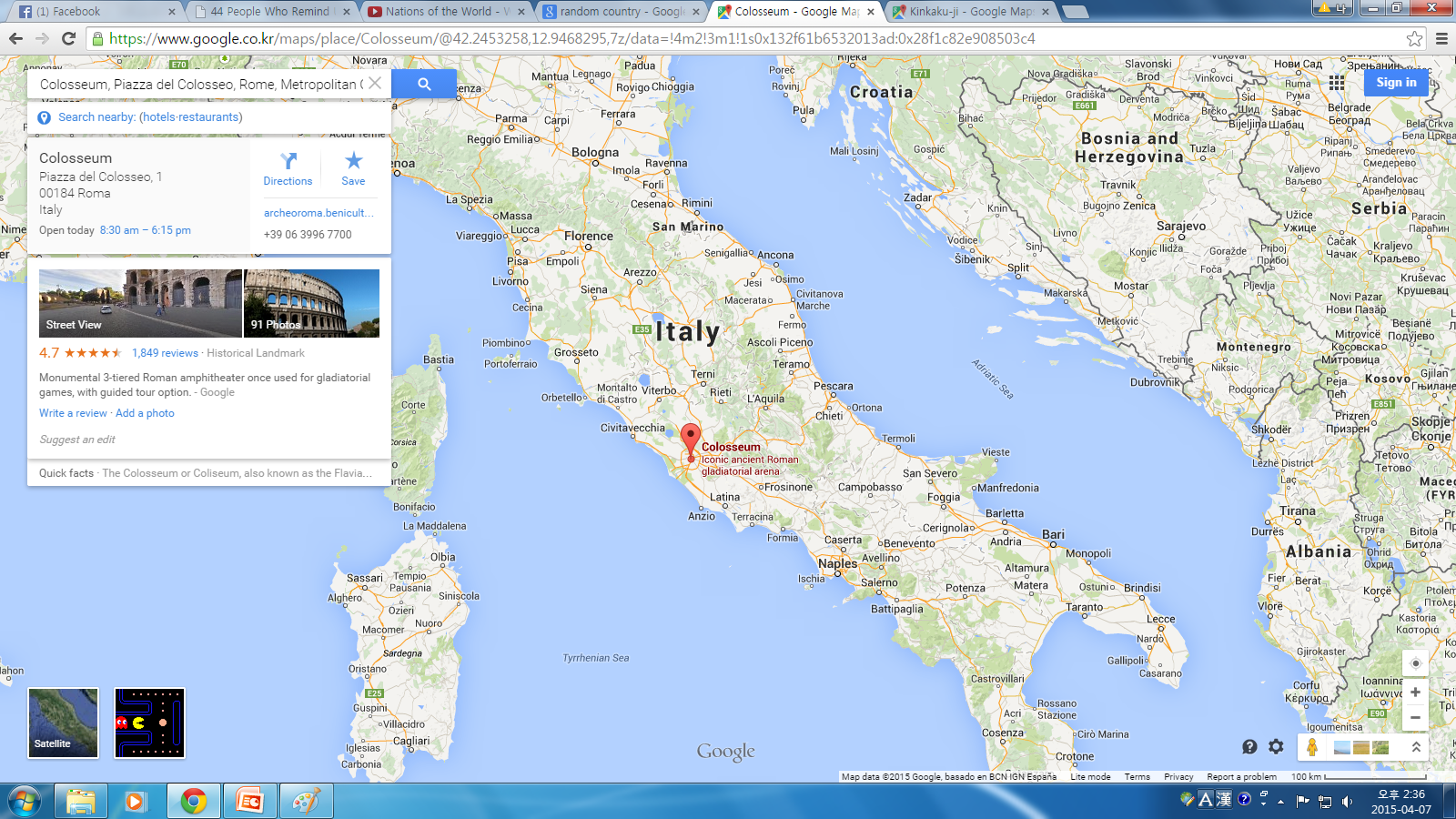 Name the Continent, Country, City
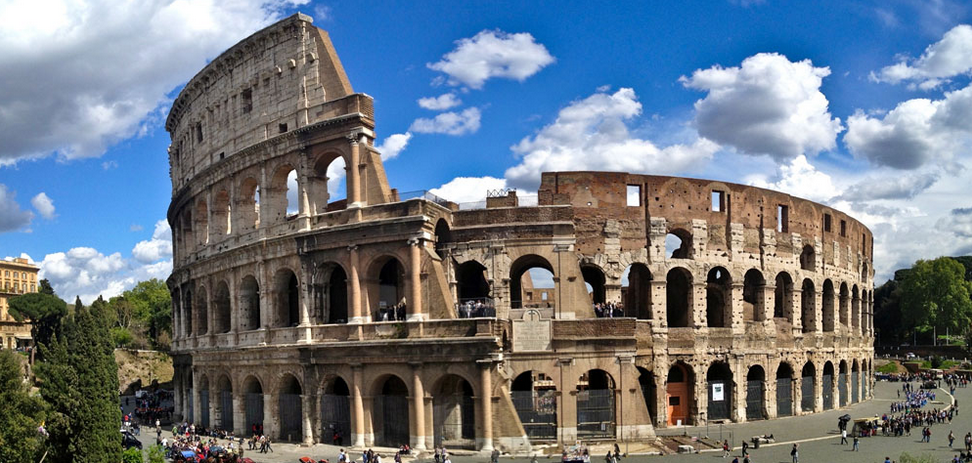 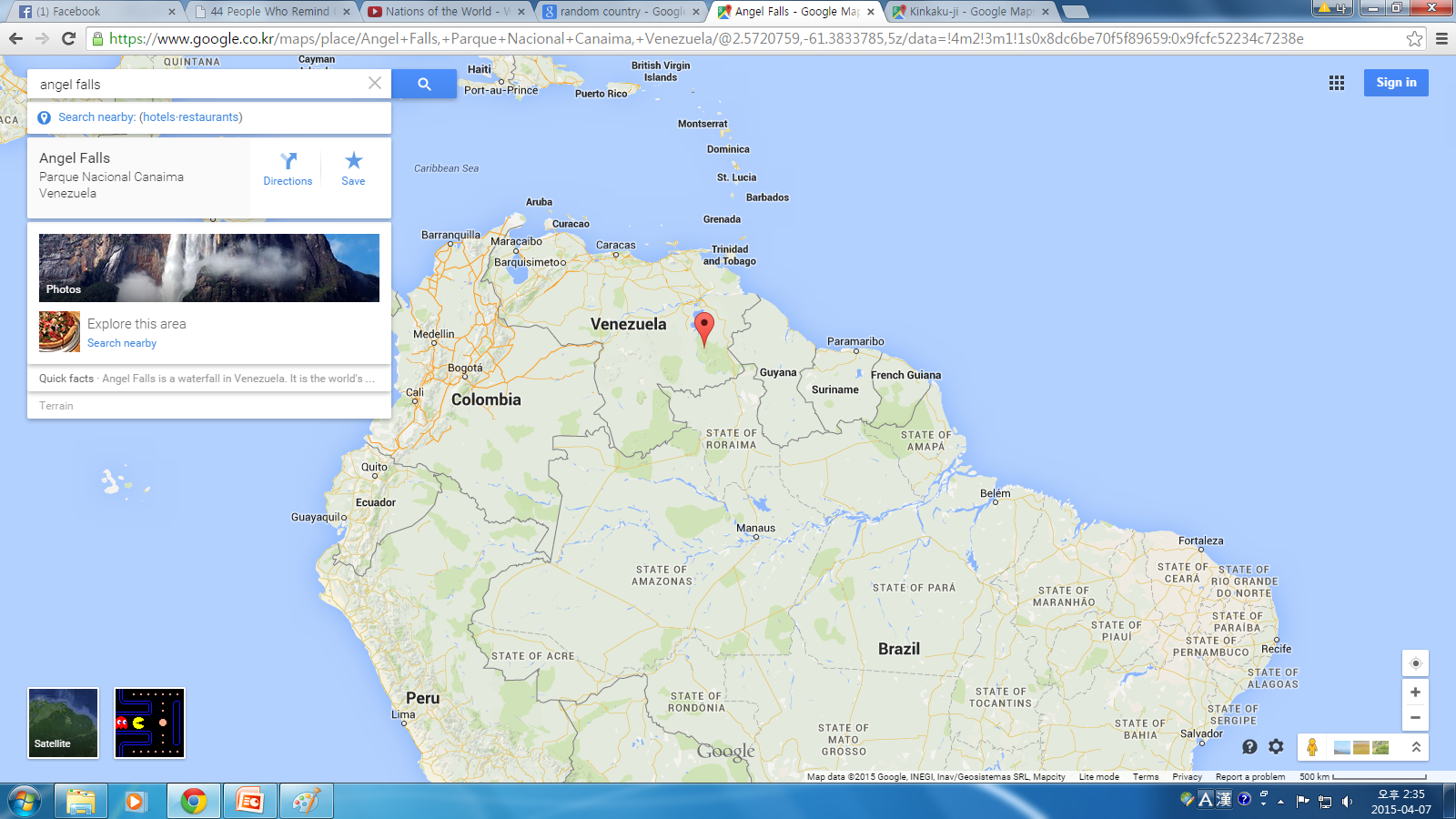 Name the Continent, Country, City
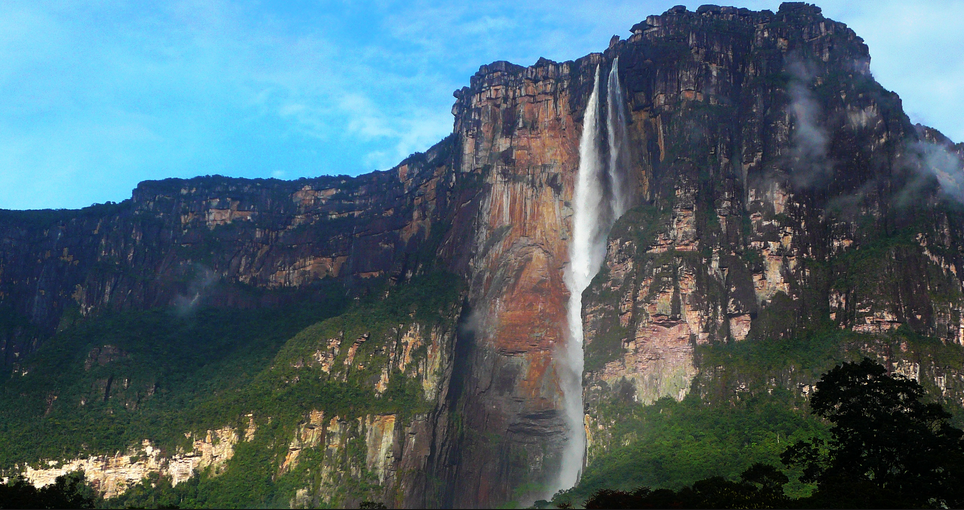 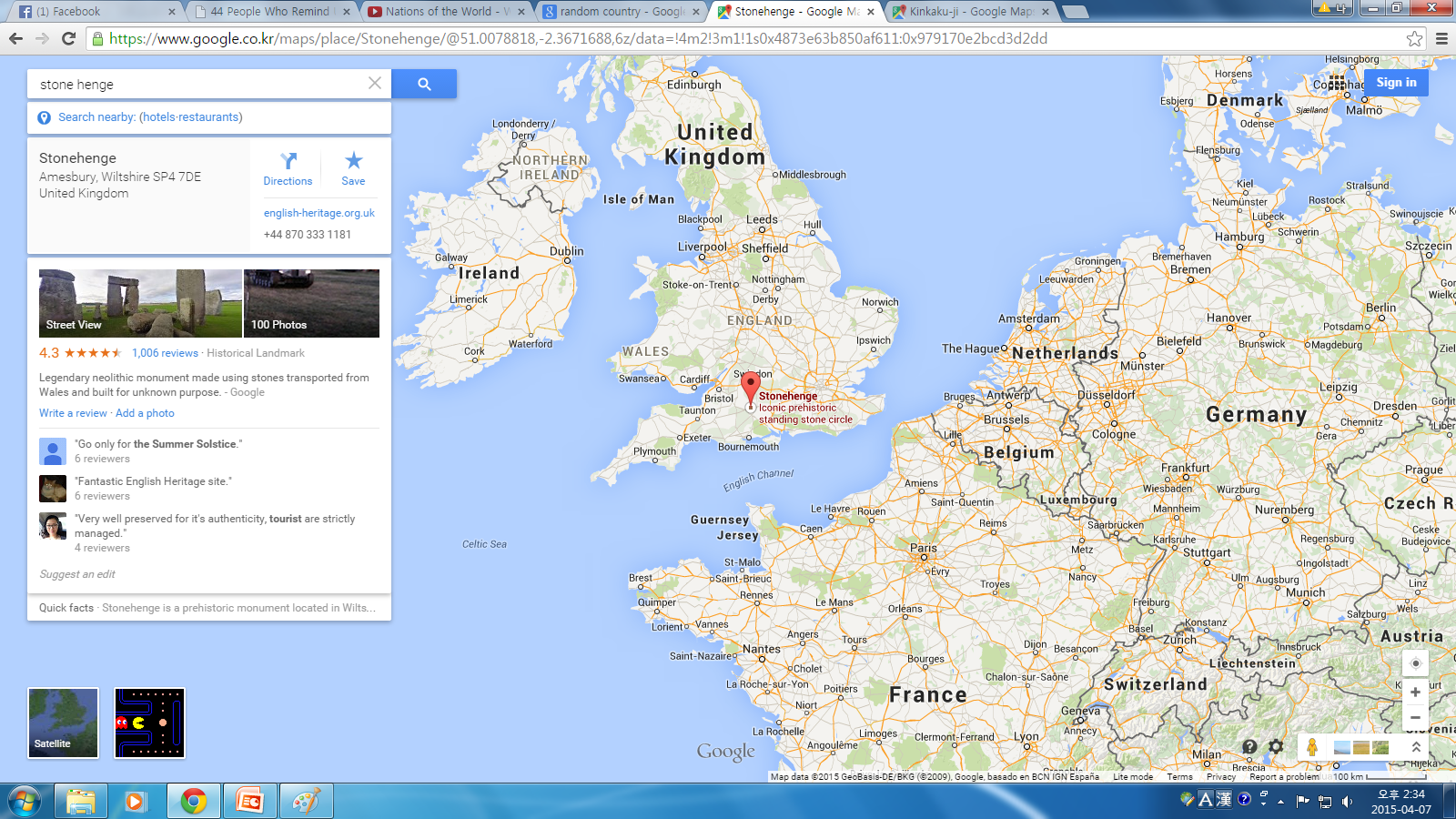 Name the Continent, Country, City
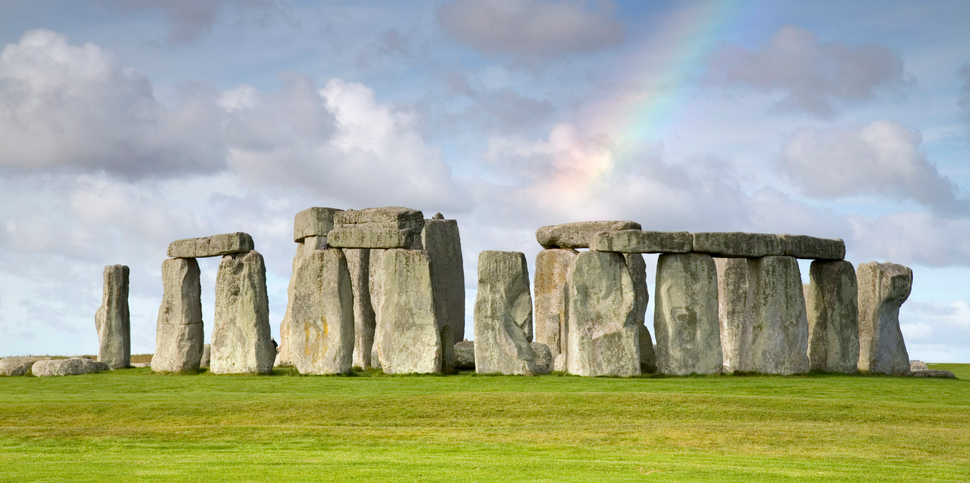 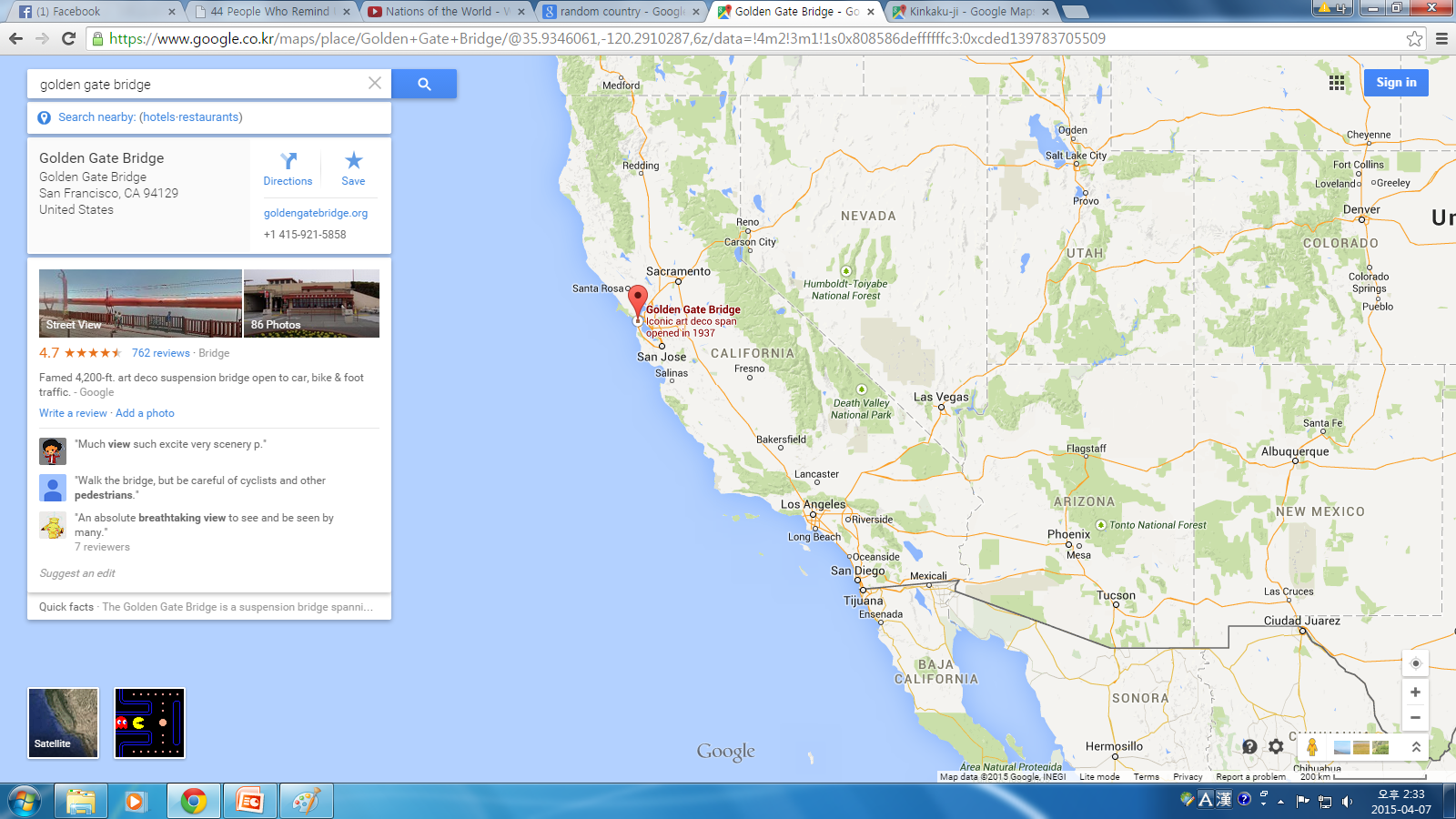 Name the Continent, Country, City
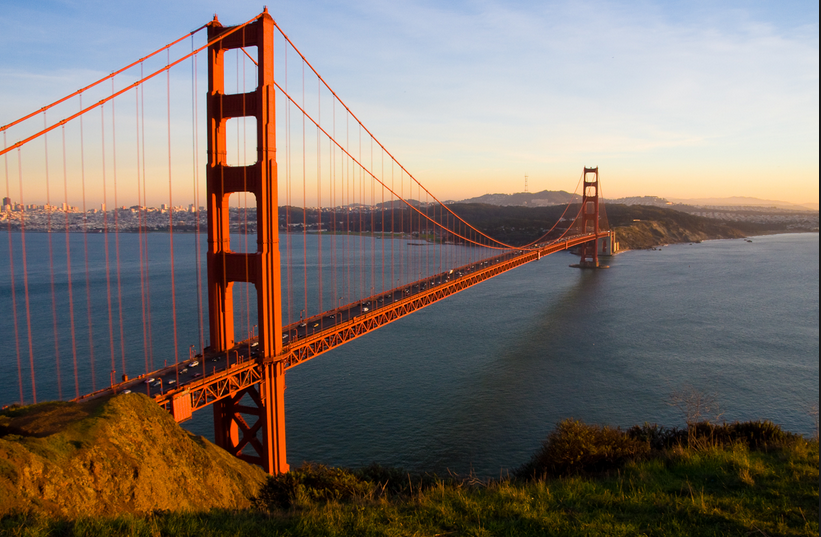 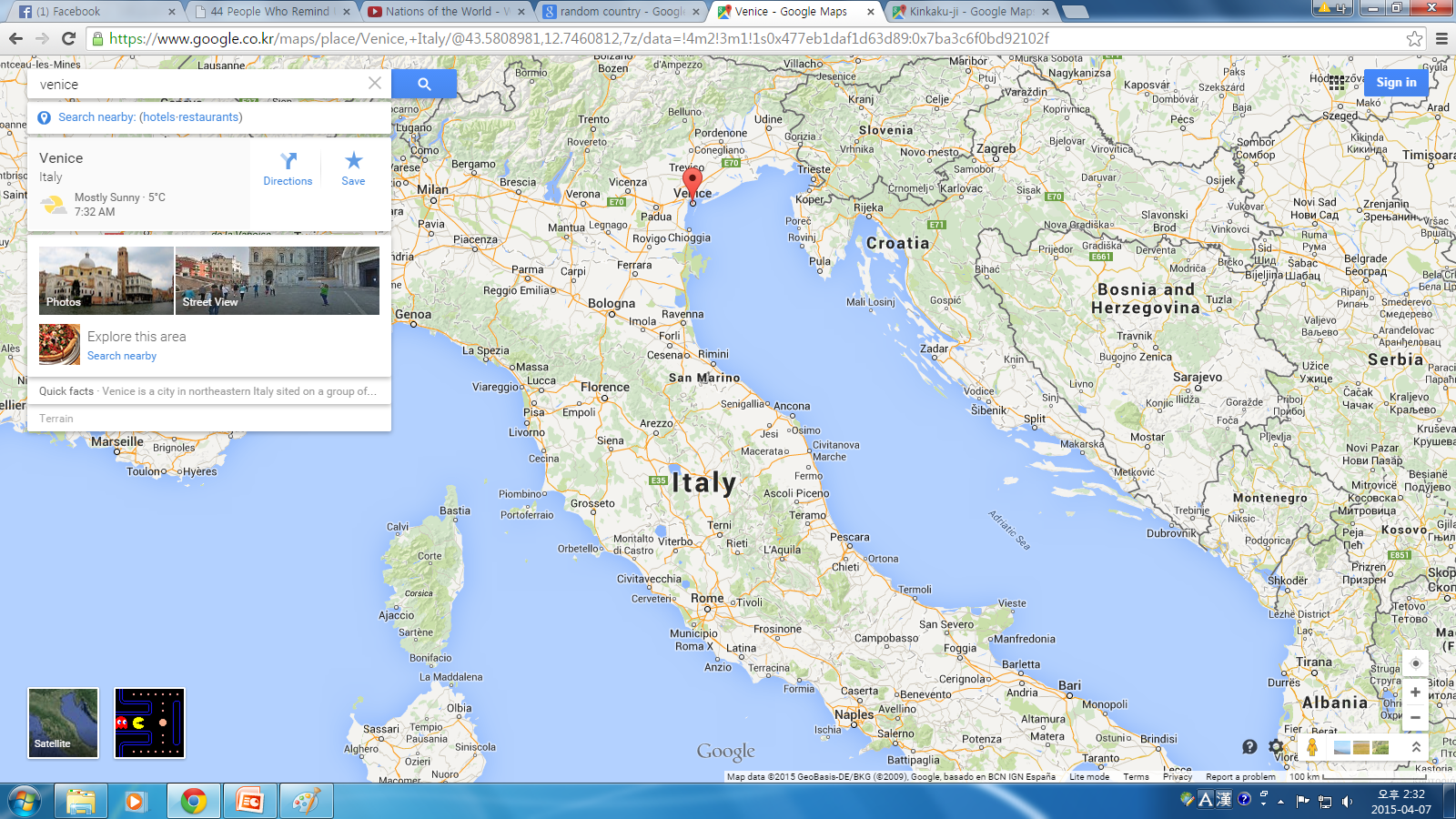 Name the Continent, Country, City
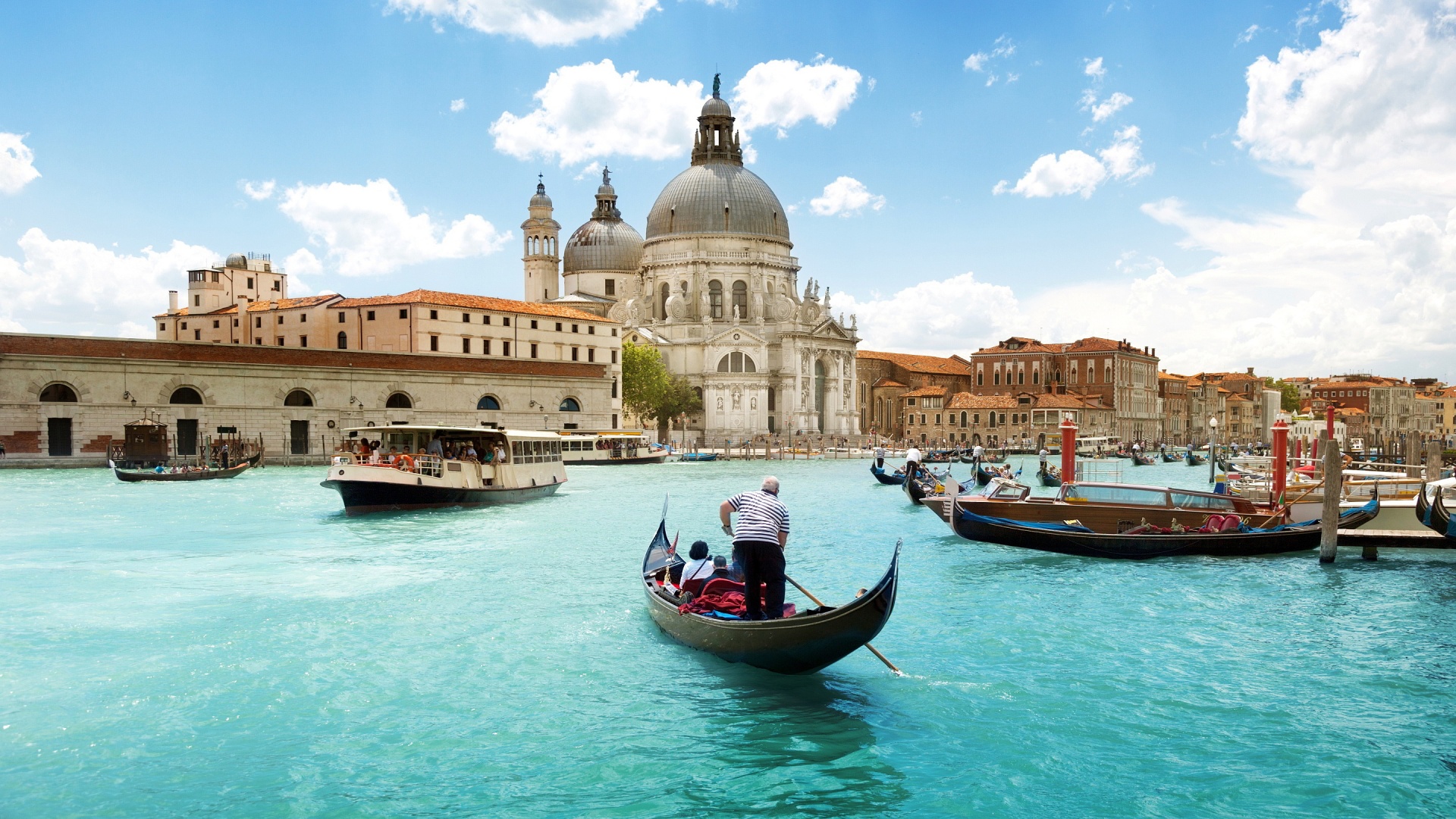 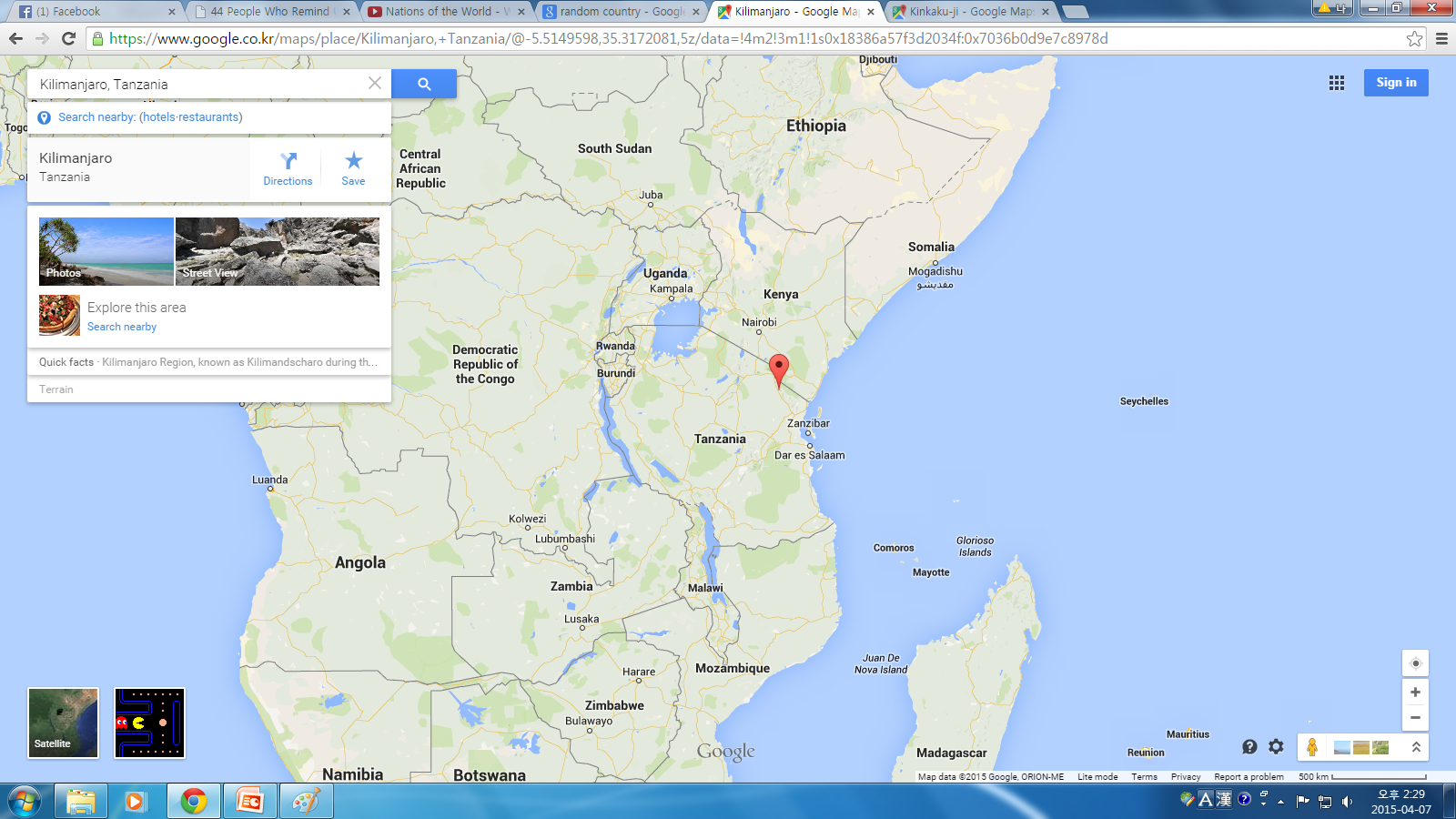 Name the Continent, Country, City
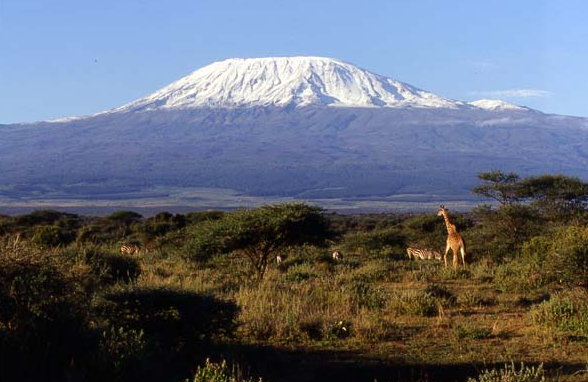 Name the Continent, Country, City
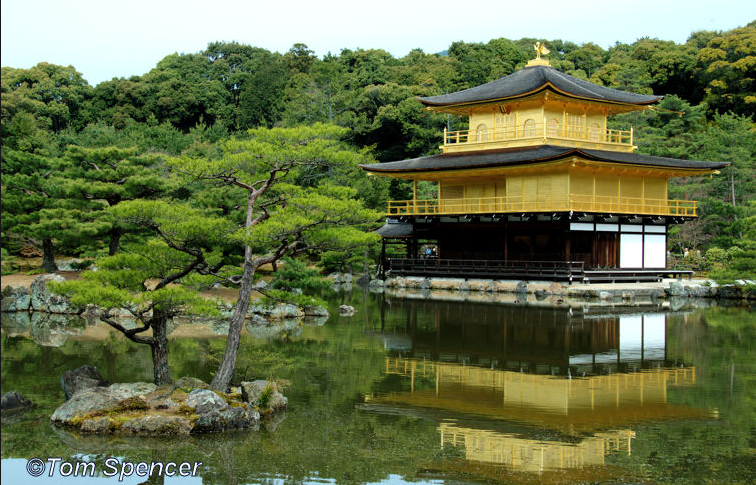 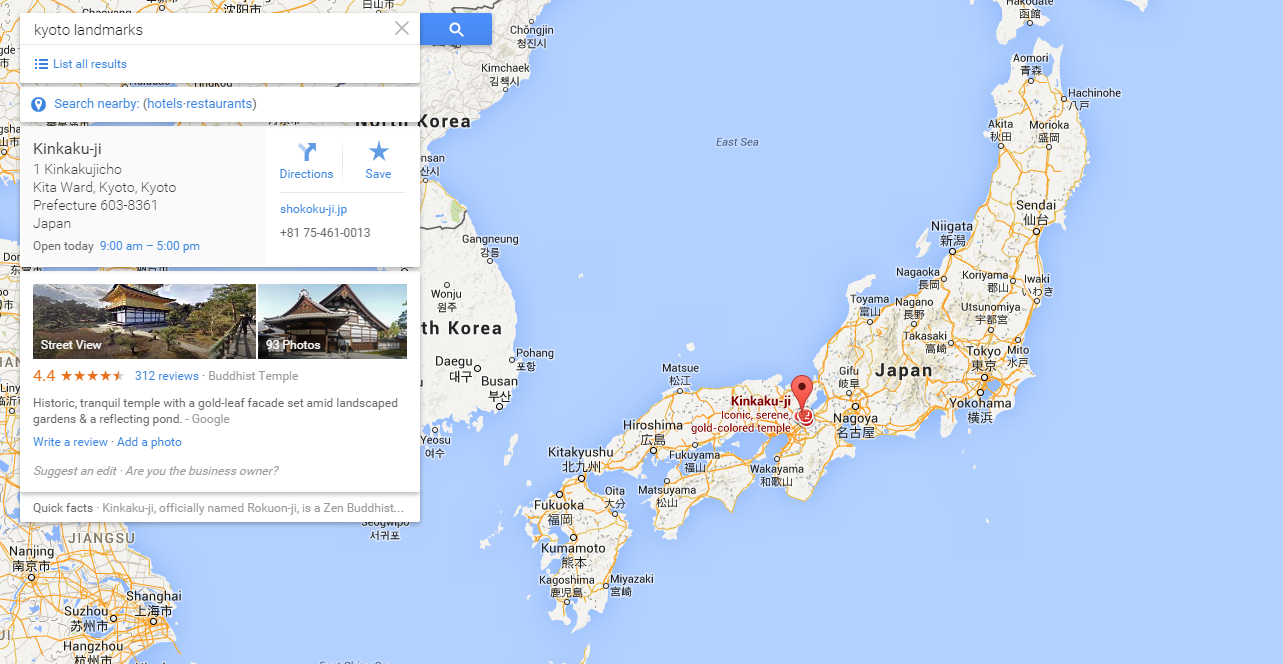 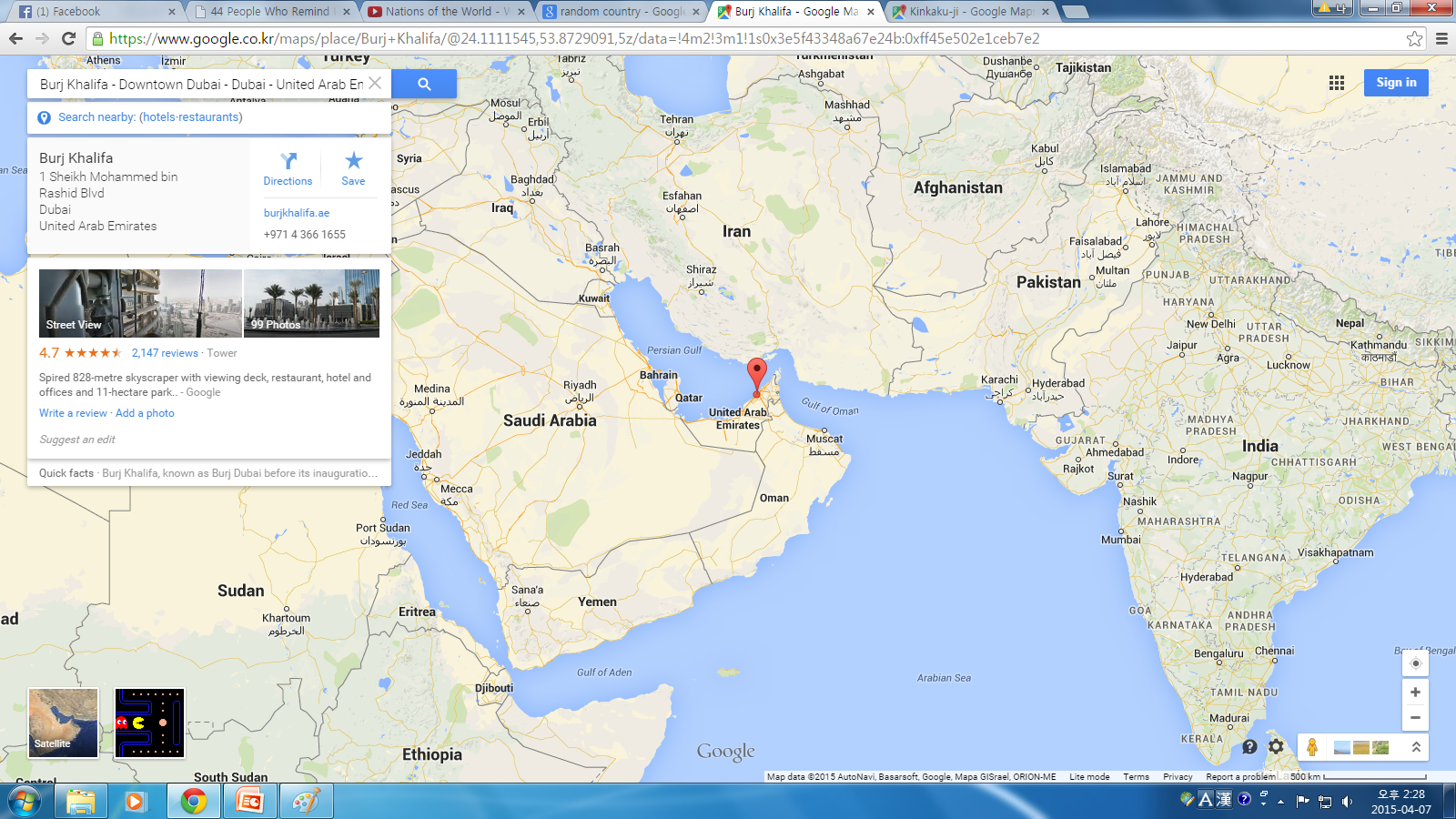 Name the Continent, Country, City
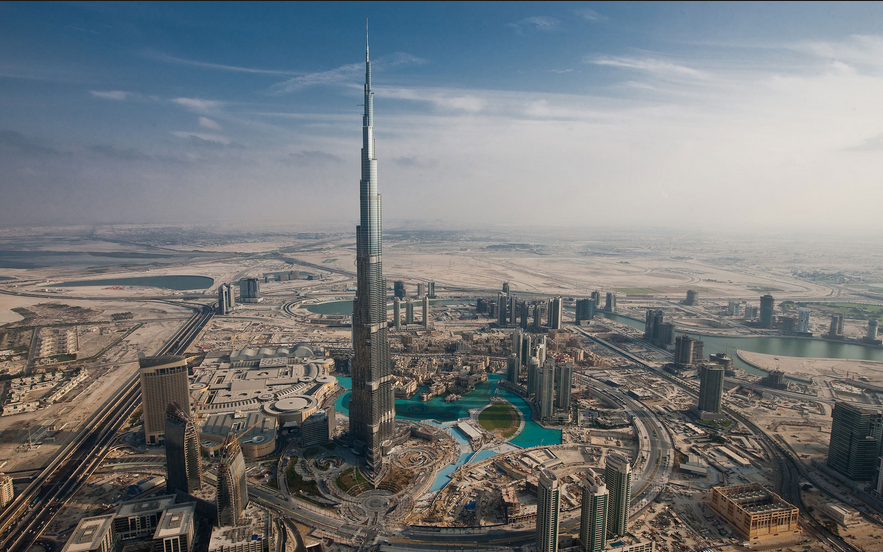 Name the Continent, Country, City
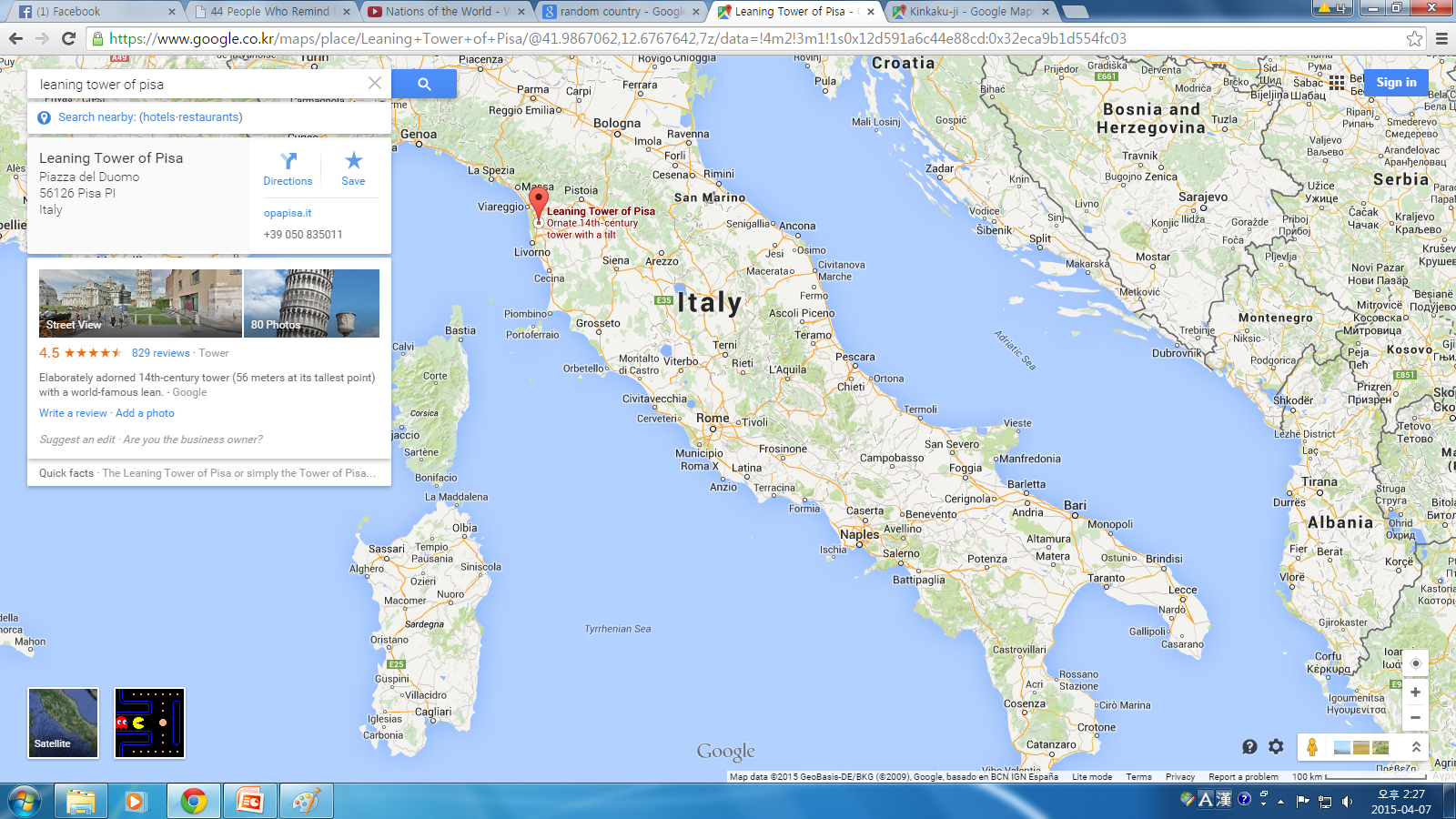 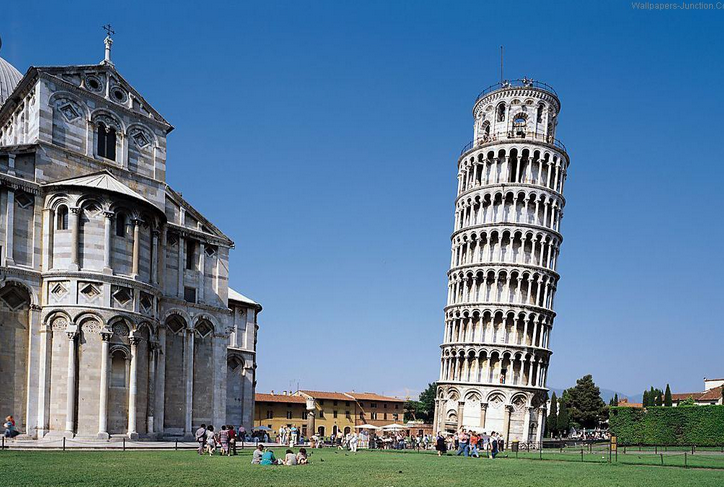 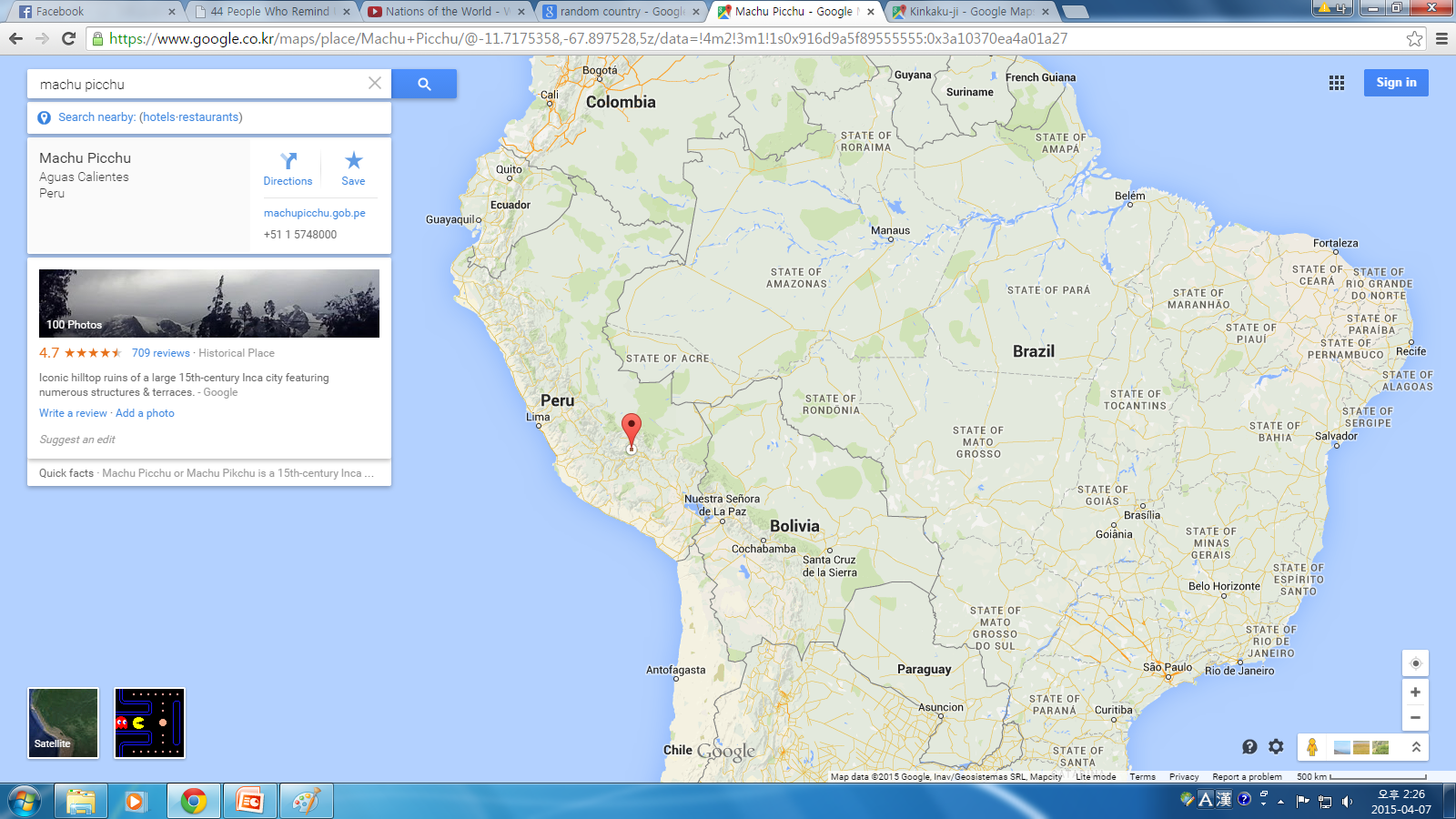 Name the Continent, Country, City
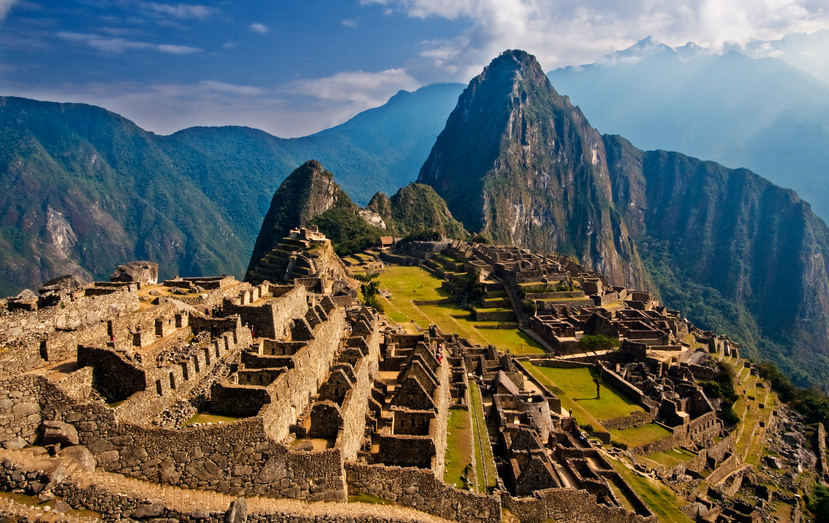